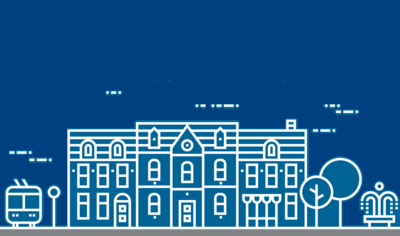 ПРИОРИТЕТНЫЙ ПРОЕКТ 
«ПАРКИ МАЛЫХ ГОРОДОВ»
ПРИОРИТЕТНЫЙ ПРОЕКТ «ПАРКИ МАЛЫХ ГОРОДОВ»
Цель проекта 
       Формирование комфортной городской среды в малых городах, благоустройство существующих парков на основе инициативы и предложений жителей с тем, чтобы они стали более комфортными, современными и посещаемыми местами массового отдыха
Сроки реализации проекта 
      2017 – 2019 гг
Форматы работы
      Организация и проведение широкого общественного обсуждения программ и планов благоустройства
      Организация общественного обсуждения эскизных проектов и планов благоустройства мест отдыха
      Организация сбора заявок с предложениями по содержанию планов благоустройства
      Организация общественного и депутатского контроля реализации проектов по благоустройству мест отдыха
Ресурсное обеспечение реализации проекта
      Средства федерального бюджета - 500 млн. руб. в год на период 2017-2019 гг., софинансирование из средств региональных и местных бюджетов
ЧТО ЕСТЬ В НАШЕМ ГОРОДЕ:Парк им.Борисова Центральная часть
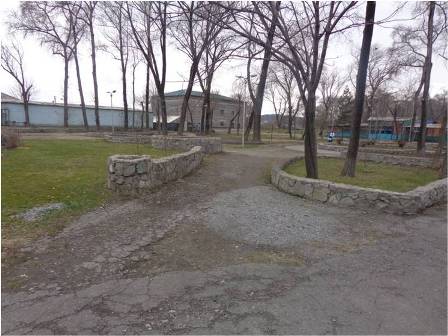 Парк им.Борисова Центральная часть
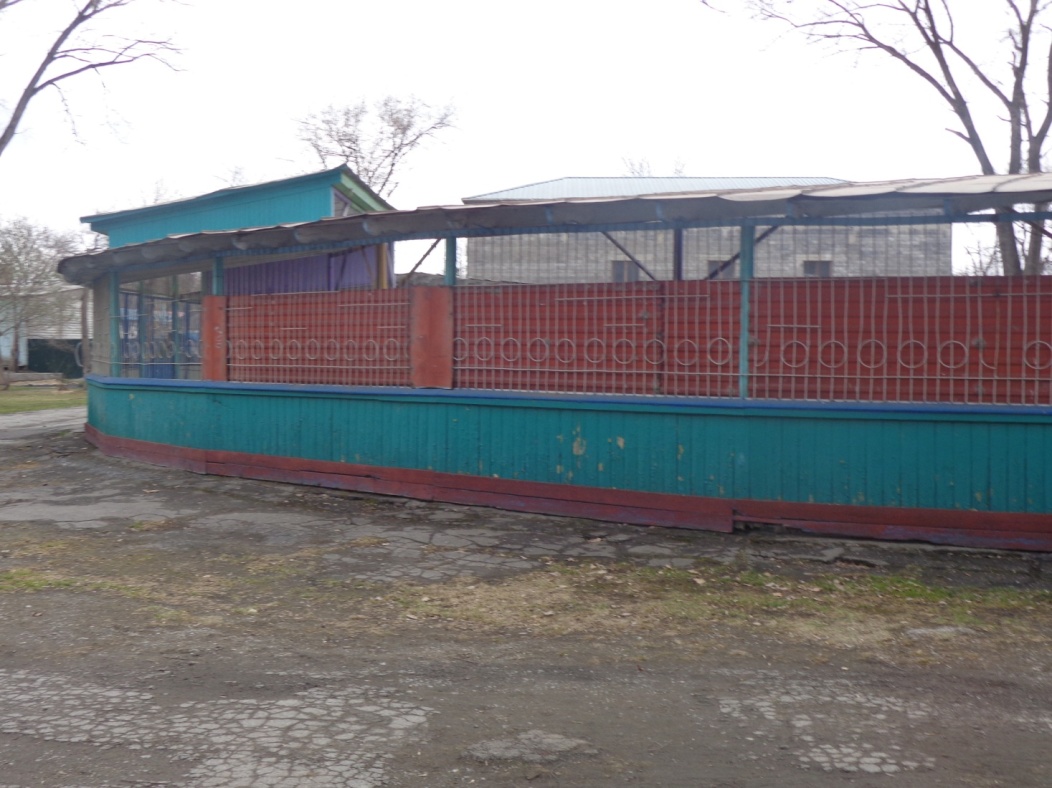 Парк им.Борисова Центральная часть
ЧТО БУДЕТ СДЕЛАНО:Планируемые работы по благоустройству центральной части парка
1. Восстановление пешеходных зон (асфальтовое покрытие, брусчатка)
2. Ремонт освещения территории 
3. Устройство детских игровых и спортивных зон
ЧТО БУДЕТ СДЕЛАНО:Парк им.Борисова Центральная часть
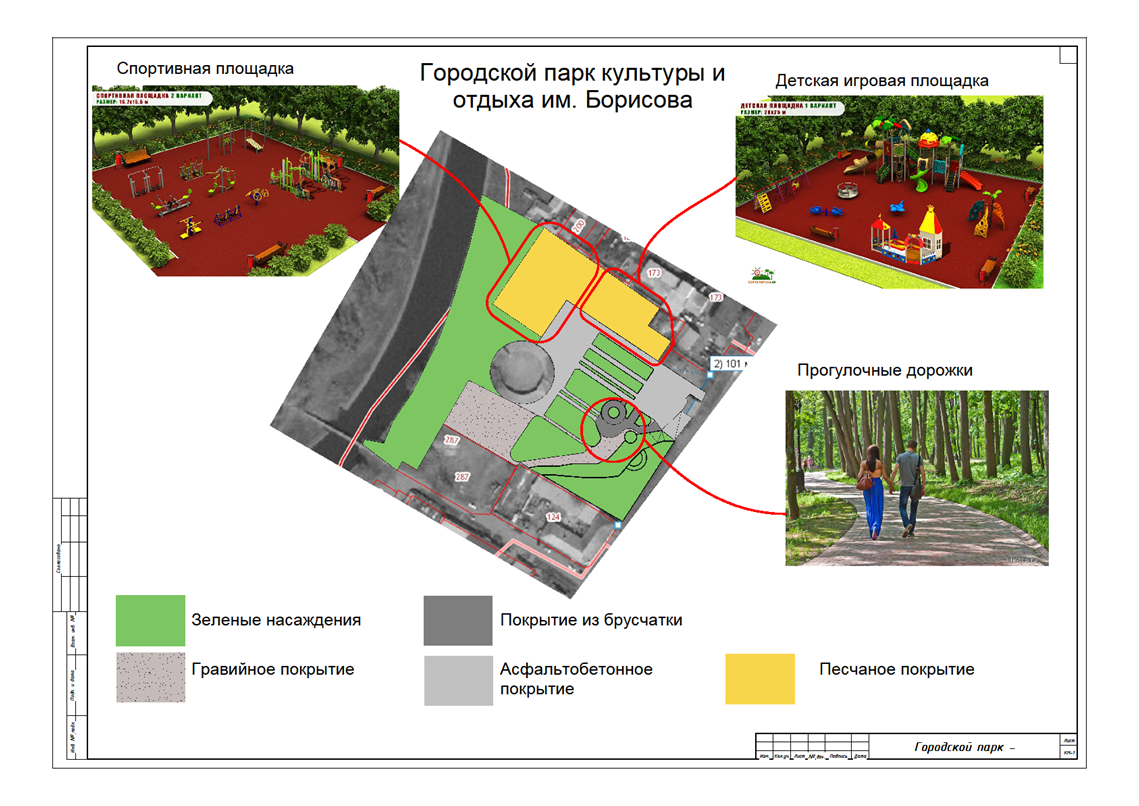 Парк им.Борисова Центральная часть Планируемые мероприятия
Парк им.Борисова Центральная часть Планируемые мероприятия
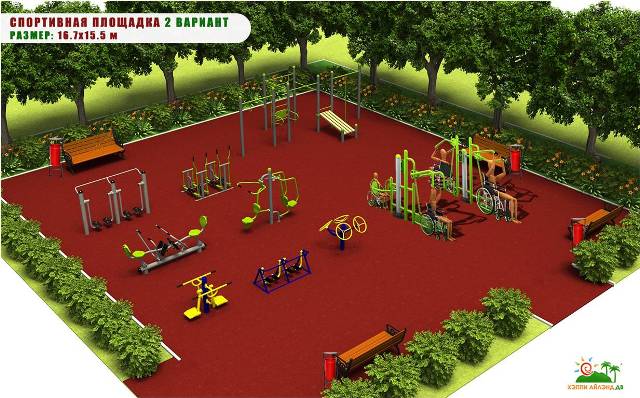 Парк им.Борисова Перспективное направление на 2018 год Благоустройство заречной части